Medication Errors: Don’t Let them Happen to You
Admire Sankoh
GNUR: 530 Utilize Research-Evidenced Based Practice  
Facilitator: Dr. Horton
September 15, 2015
Title, Author, and Abstract
The title is concise, but non-specific
The title is attractive to individuals that are conducting research on the topic of medication errors
 The authors each have several degrees and certifications, making them a reliable reporter
Pamela Anderson, MS, RN, APN-BC, CCRN
Terri Townsend, MA, RN, CCRN, BC, CVN-II
 No abstract is included
(Anderson & Townsend, 2010).
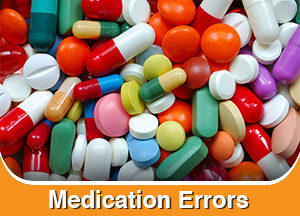 (Bing Image Search, n.d.)
Introduction
How can health care professionals reduce the incidence of medication errors?
The problem is clearly identified and the rationale is clearly stated, but study limitations are not discussed
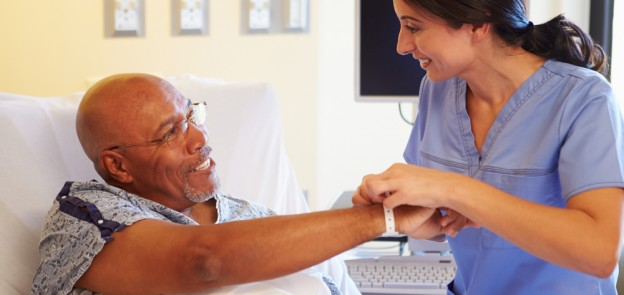 (Bing Image Search, n.d.)
Literature Review, the Hypothesis, and Operational Definitions
References of interest are provided but not included in the form of a literature review
 There is no clearly stated hypothesis 
The hypothesis may be “Unfortunately, most administration errors aren’t intercepted. Recent technological advances have focused on reducing errors during administration” 
These phrases act as thesis statements as opposed to hypotheses
 There is not a distinct operational definitions section, but some terms are explained amidst the main content
(Anderson & Townsend, 2010)
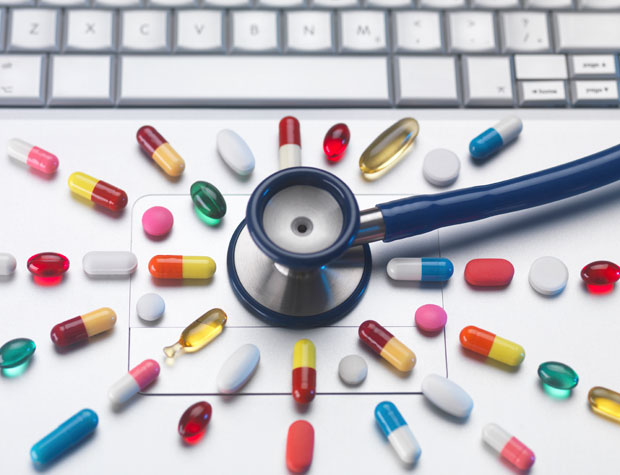 (Bing Image Search, n.d.)
Methodology, Subjects, and Sample Selection
The study aims to generate a quantitative understanding of the demographic aspects of medication errors
The exact methodology used is not clearly stated
 Data gathered from previous studies were collected to contribute to these results
The subjects were not clearly identified, although broad patient classifications were stated
 The authors incorporate quantitative studies related to various aspects of medication errors 
Sections on the sample and methodology are not clearly stated; it appears that the researchers wish to gain a comprehensive sample of patients that have previously participated in studies related to medication errors (Anderson & Townsend, 2010)
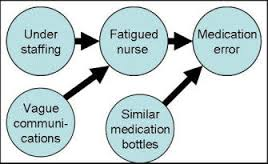 (Bing Image Search, n.d.)
Data Collection and Ethical Considerations
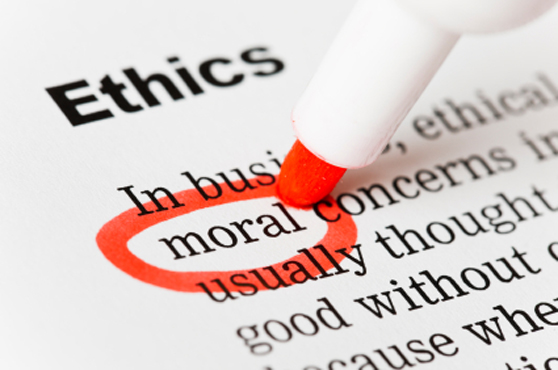 The data appears to be externally valid due to the large sample size used and broad participant demographic
 The validity of instruments and questionnaires are not discussed
 Informed consent is not discussed, which is acceptable provided that the participants consented in the initial study or that patient identifiers were removed from the data
(Anderson & Townsend, 2010)
(Bing Image Search, n.d.)
Results and Data Analysis
The results are clearly consistent in the form of statistical data
 The results appear to be internally consistent
 Significant differences are not applicable to the analyses performed
 Complete information for the statistical tests is not reported
 Sufficient detail is not provided to help the reader determine the confidence that can be placed in the findings (Anderson & Townsend, 2010)
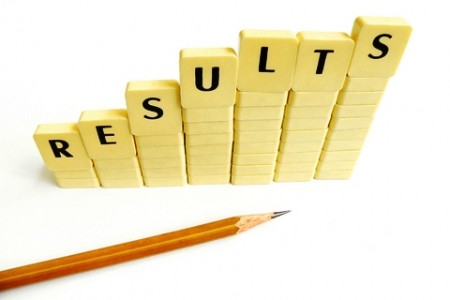 (Bing Image Search, n.d.)
Discussion, Conclusion, and Recommendations
The discussion is well-balanced and draws from previous research 
 Weaknesses are not acknowledged, but clinical implications are discussed
Comprehensive advice is given regarding how to detect and counteract medication errors 
 Conclusions are discussed and rationalized in the context of the research 
 Important recommendations include: 
Paying attention to drug labeling, packaging, and nomenclature
Considering hospital environmental factors (e.g. lighting) that contribute to misreading labels (Anderson & Townsend, 2010)
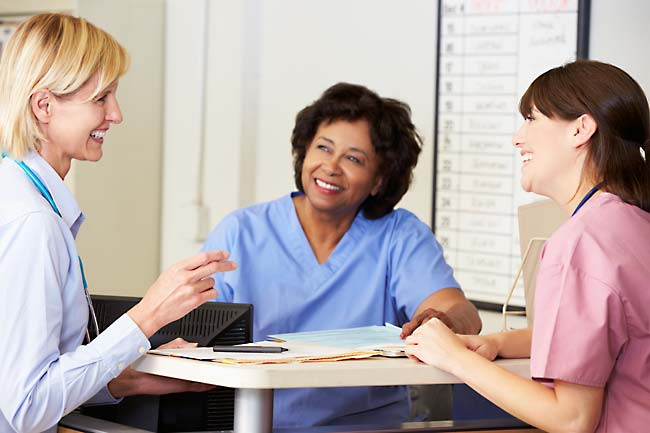 (Bing Image Search, n.d.)
Summary: Strengths and Weaknesses
Overall, the research article lacks sufficient detail, which is an apparent weakness (Creswell, 2014). However, the recommendations provided can serve as good starting points for future experimentation regarding medication errors, which is a strength. While this source should be avoided as a component of a literature review, it provides good ideas that can be used by an individual for developing his or her own experiment (Hammer & Collinson, 2005).
References
Anderson, P., & Townsend, P. (2010).  Medication errors: Don’t let them happen to you. American Nurse Today, 5(3). Retrieved from http://www.americannursetoday.com/medication-errors-dont-let-them-happen-to-you/
Creswell, J. W. (2014). Research design (4th ed.). Thousand Oaks, CA: Sage.
Hamer, S., & Collinson, G. (2005). Achieving evidence based practice: A handbook for practitioners (2nd ed.). New York City, NY: Baillere Tindale.